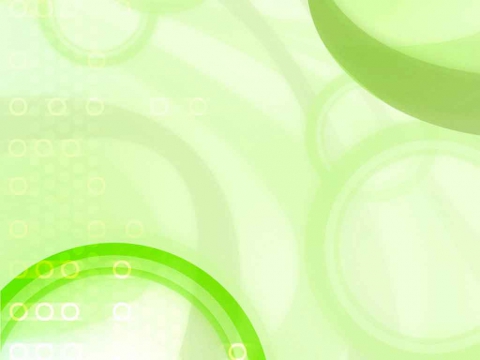 Угадай, что за мяч 
и назови вид  спорта!
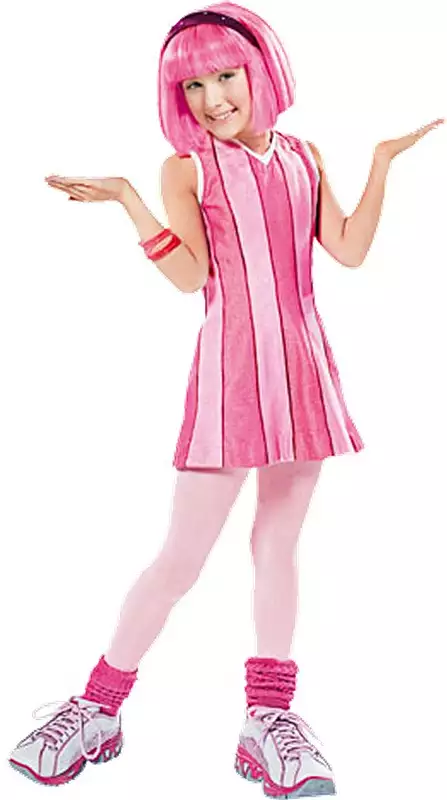 Образовательная  спортивная игра для старшей и подготовительной группы.
Разработала: Петалова В.Ю. инструктор по физической культуре.
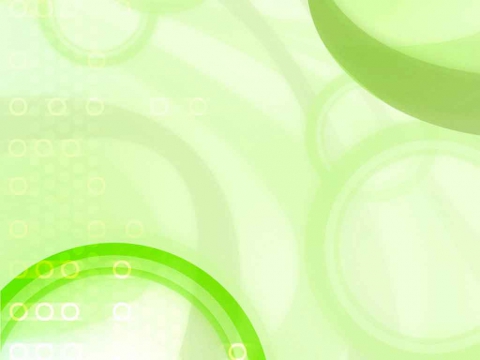 Существует много видов мячей,
Которые встречаются в различных видах спорта.
Давайте вместе со Стефани попробуем определить к какому виду спорта относится данный мяч!
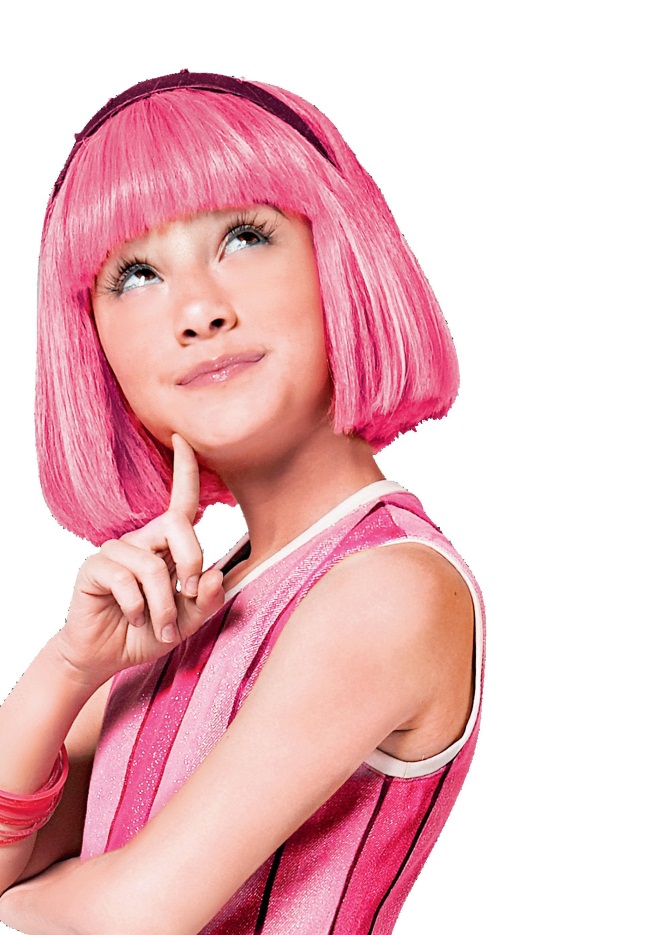 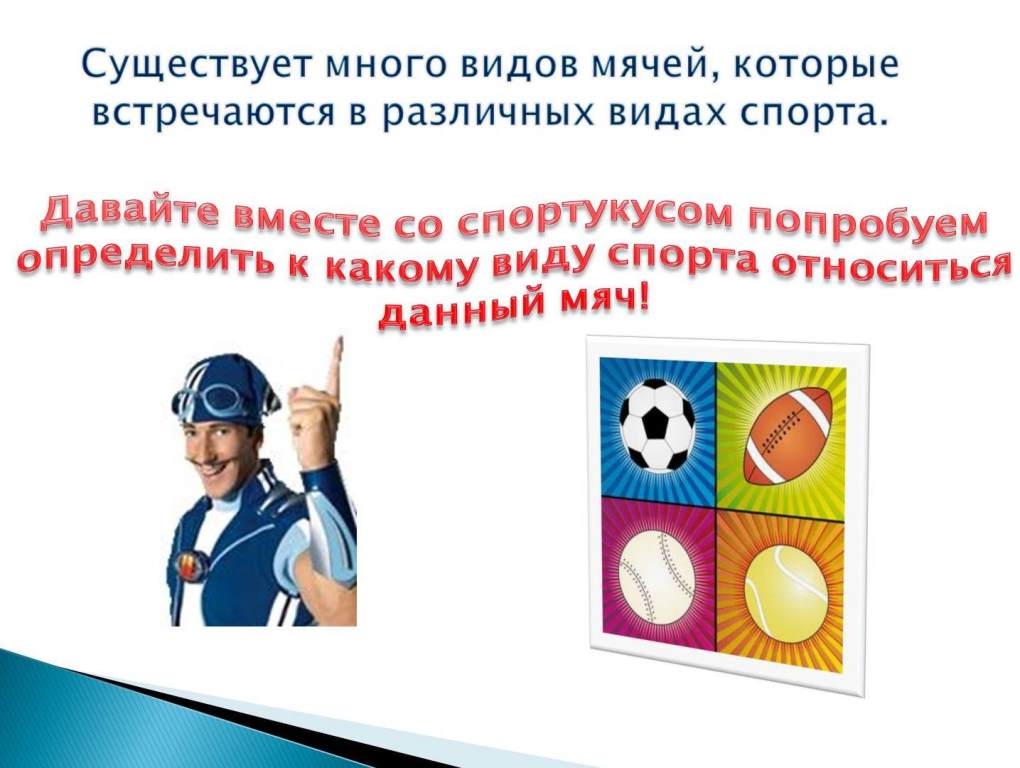 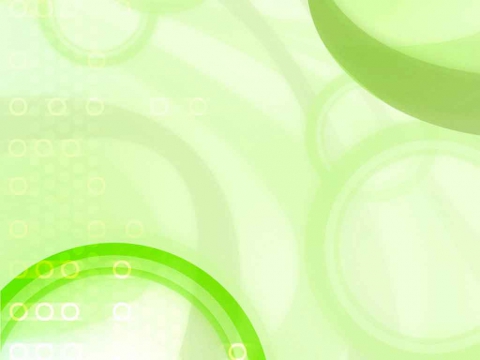 Как называется мяч?
Как называется вид спорта?
Как называется спортсмен?
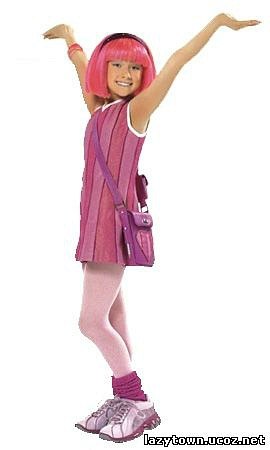 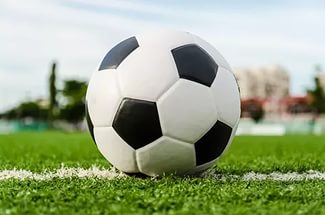 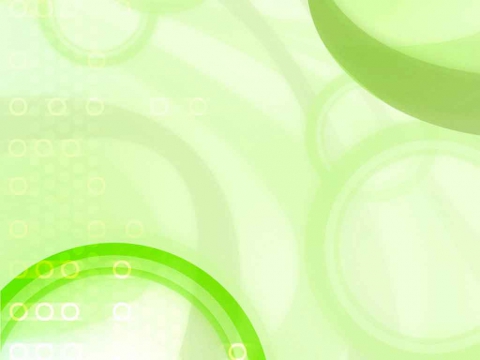 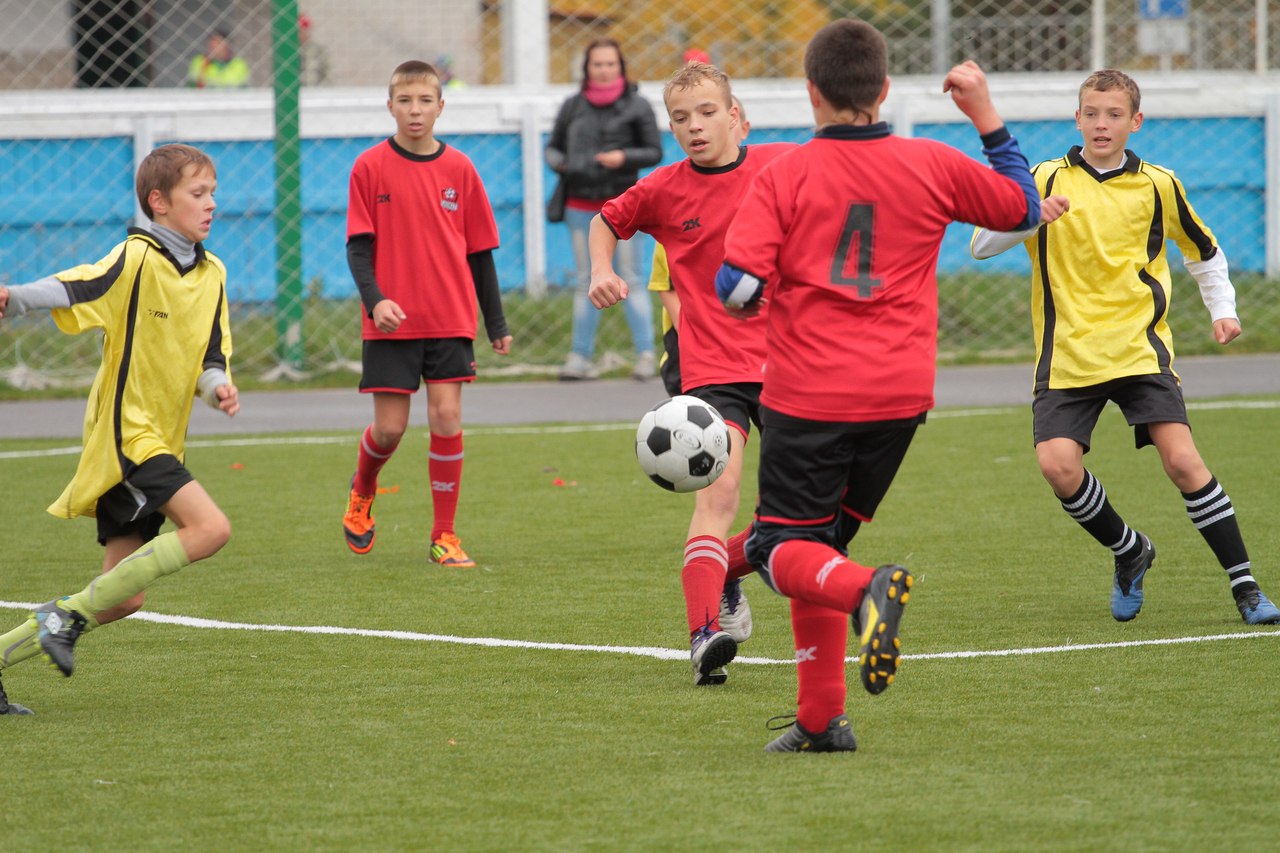 Правильно – это футбол!
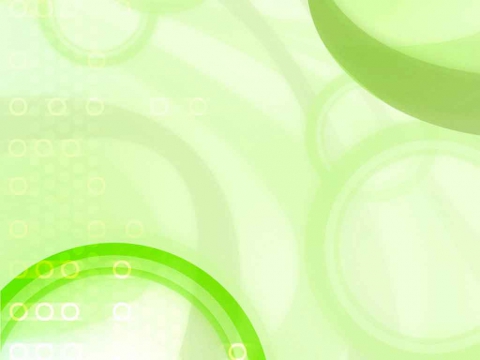 Как называется мяч?
Как называется вид спорта?
Как называется спортсмен?
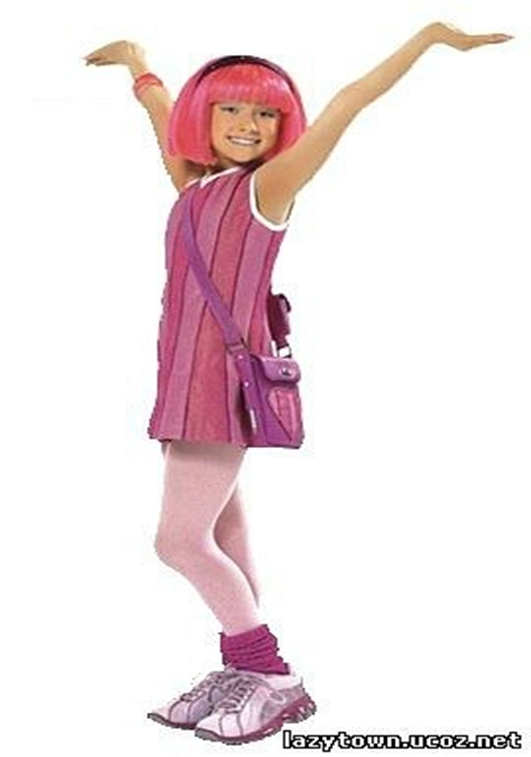 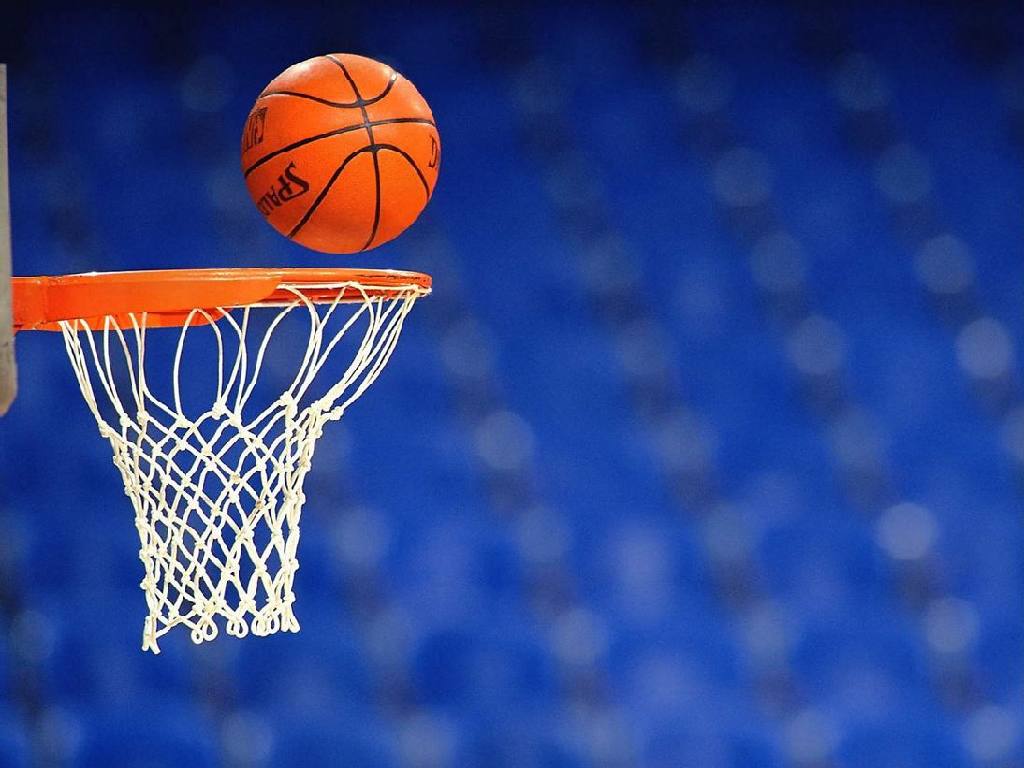 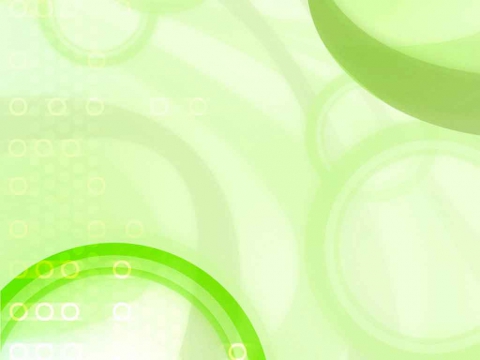 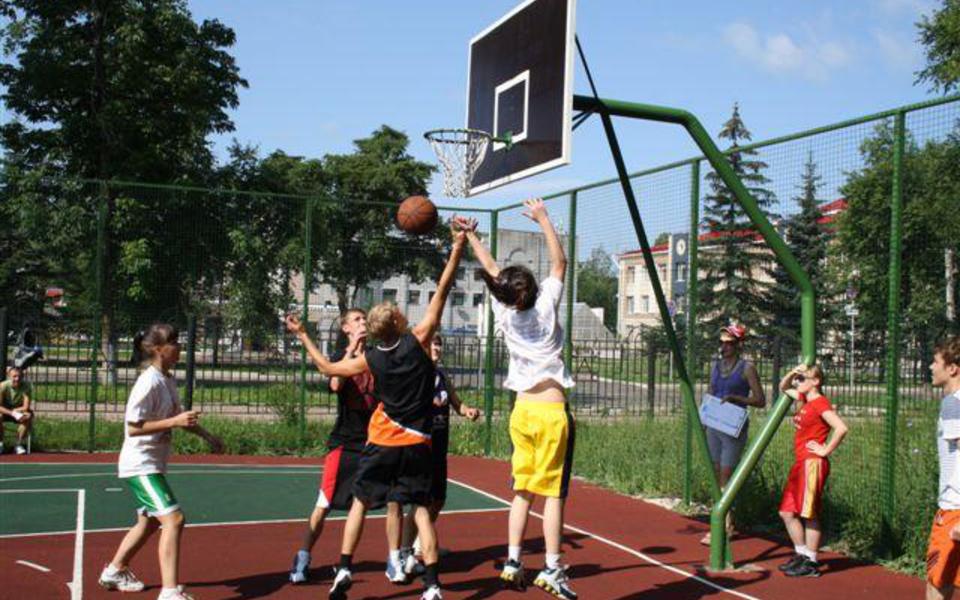 Правильно – это баскетбол!
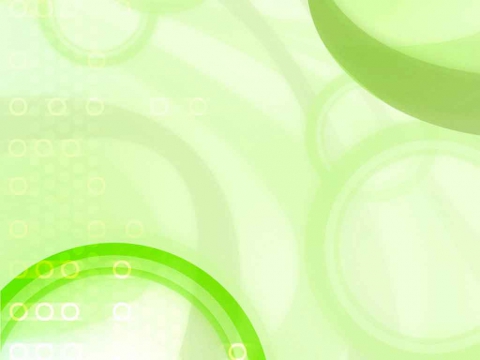 Как называется мяч?
Как называется вид спорта?
Как называется спортсмен?
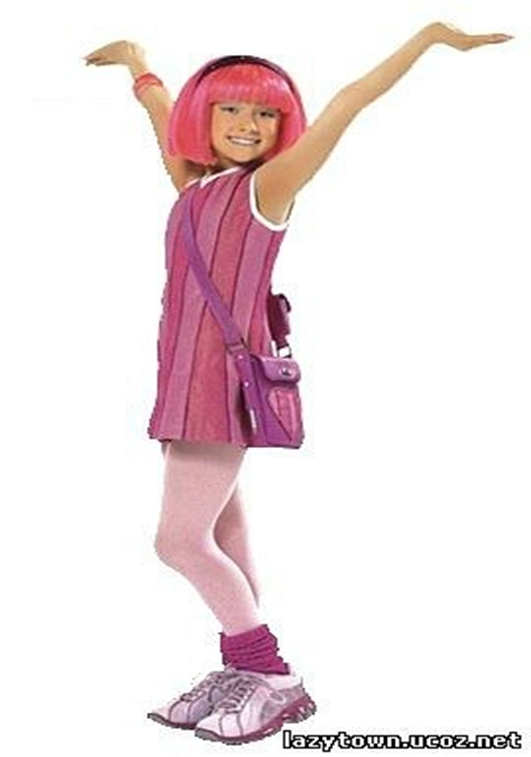 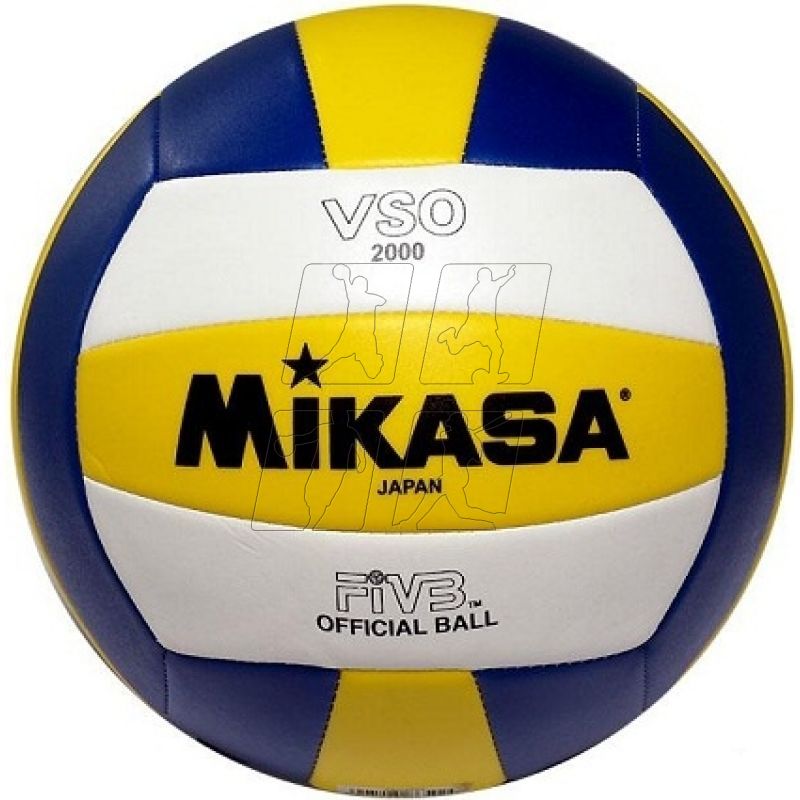 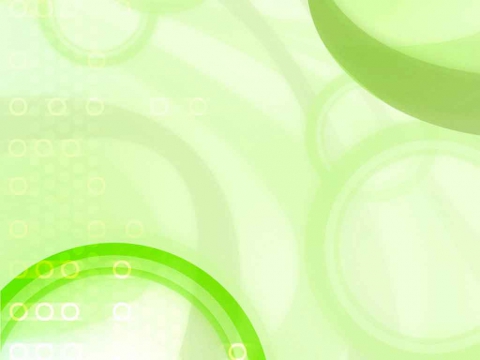 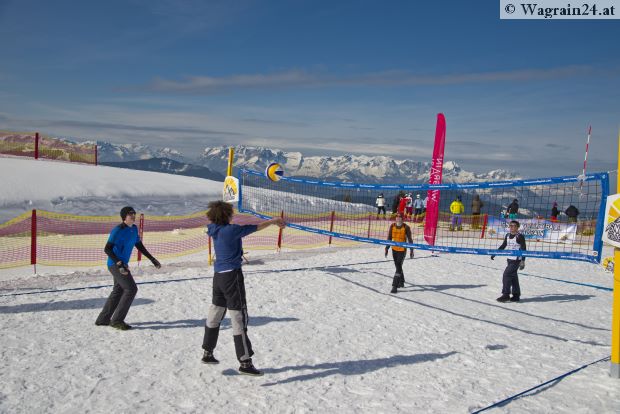 Правильно – это волейбол!
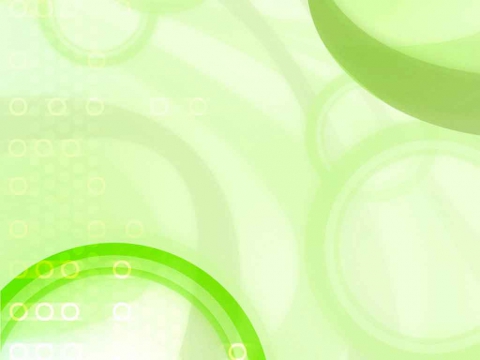 Как называется мяч?
Как называется вид спорта?
Как называется спортсмен?
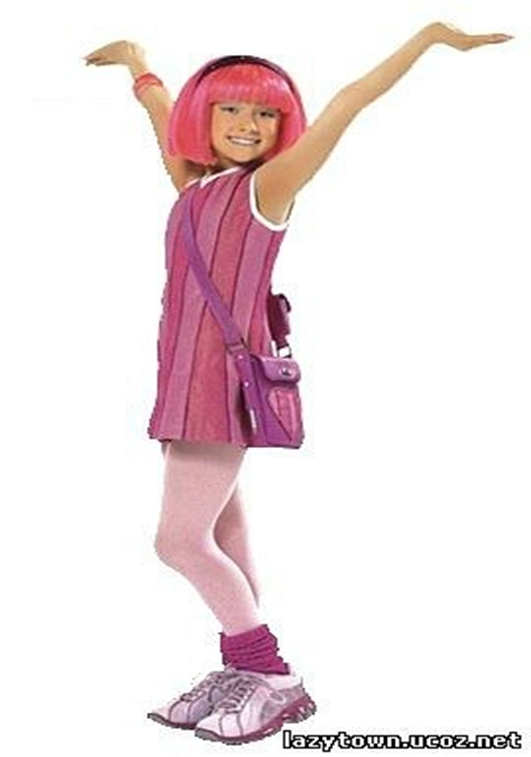 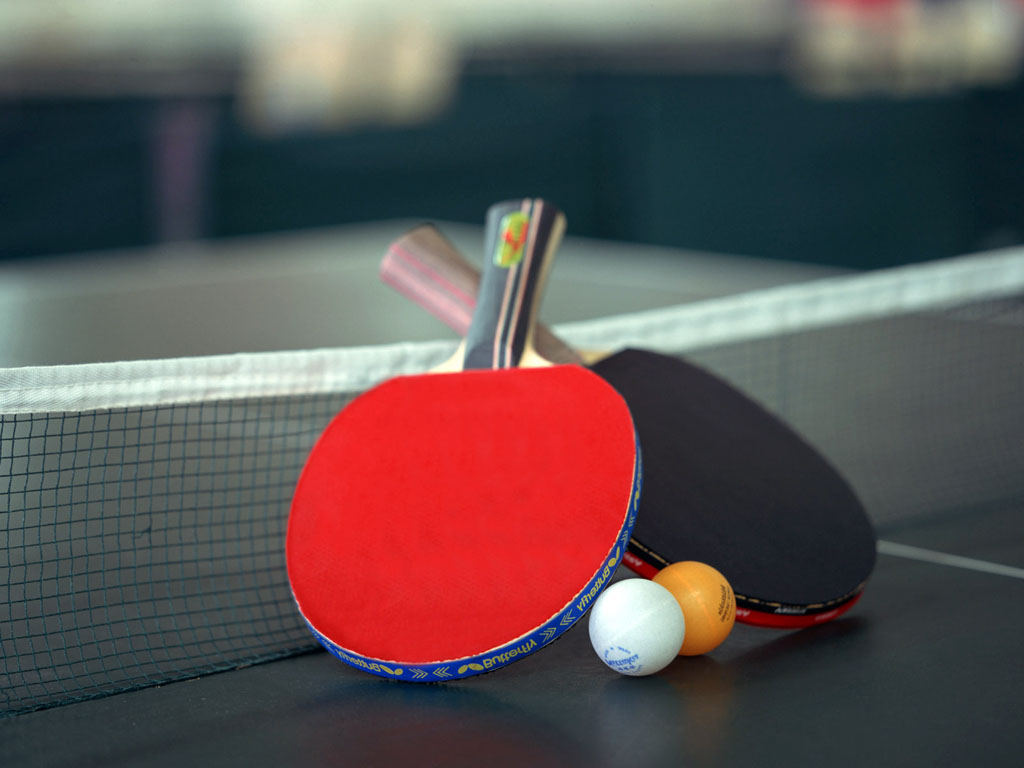 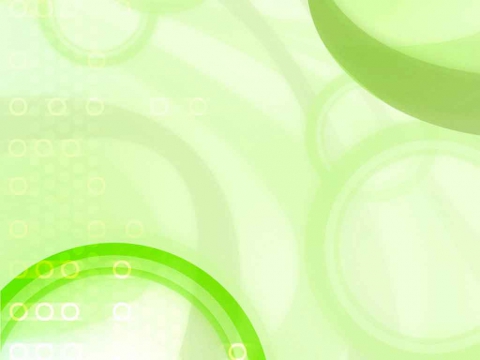 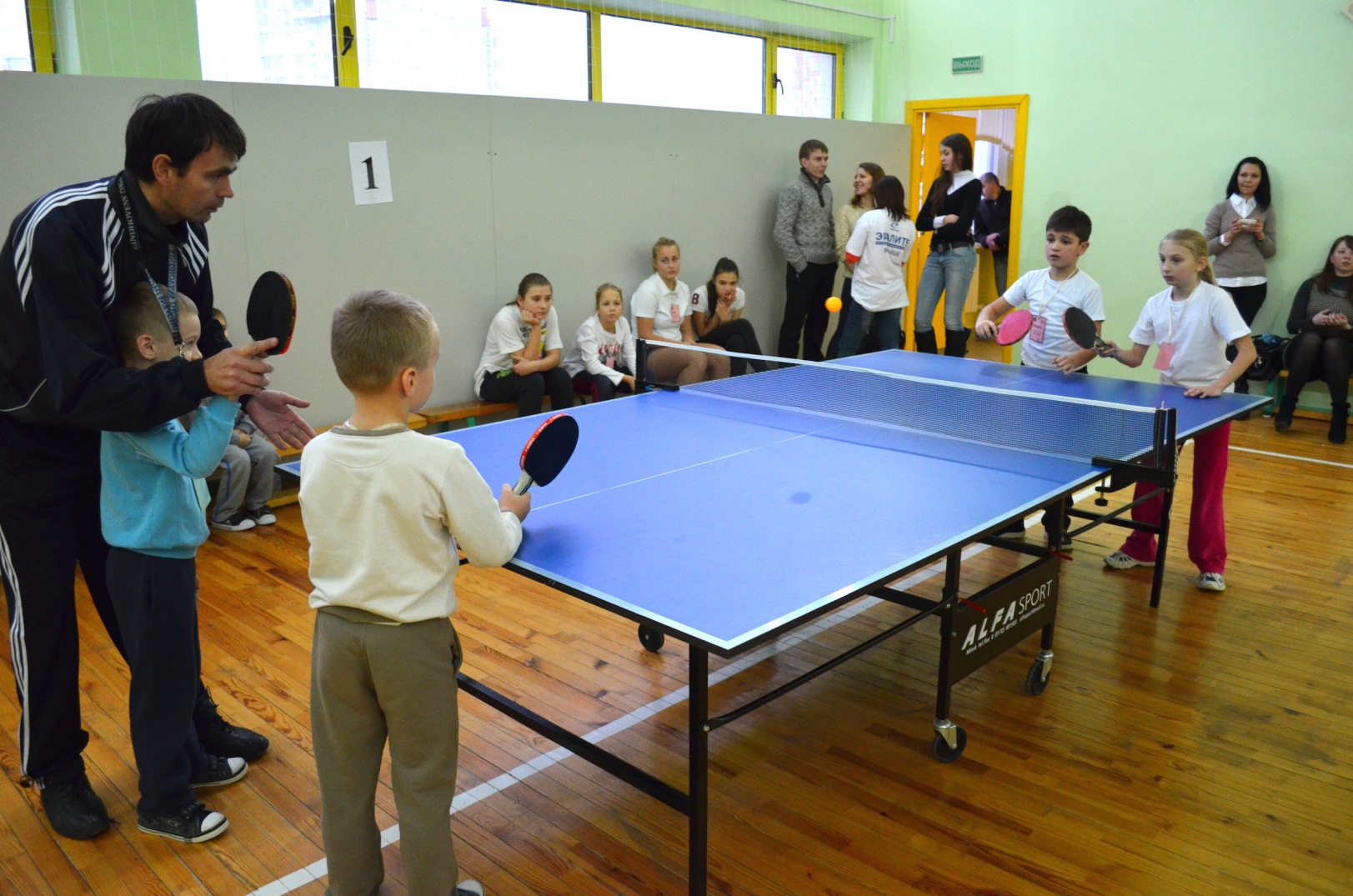 Правильно – это настольный теннис!
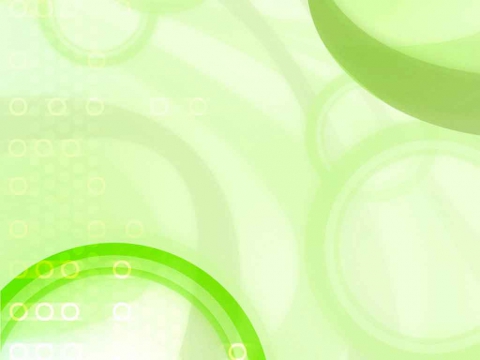 Как называется мяч?
Как называется вид спорта?
Как называется спортсмен?
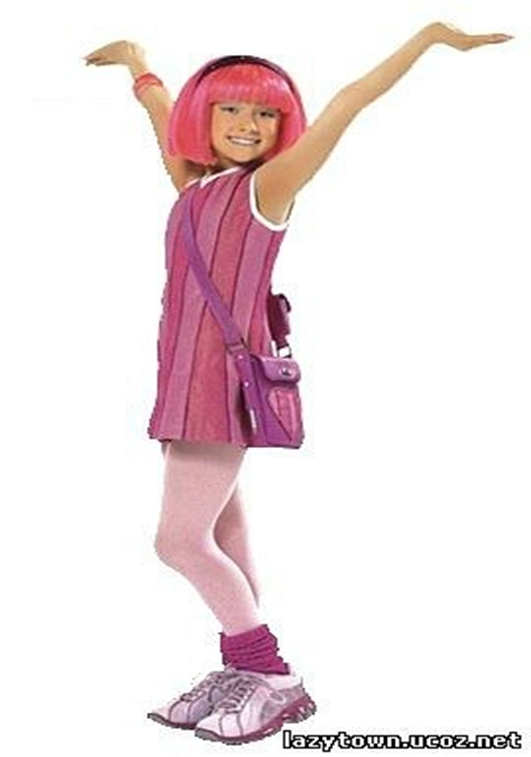 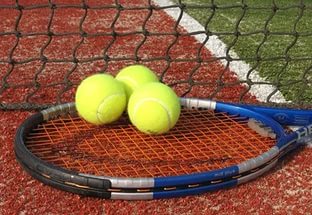 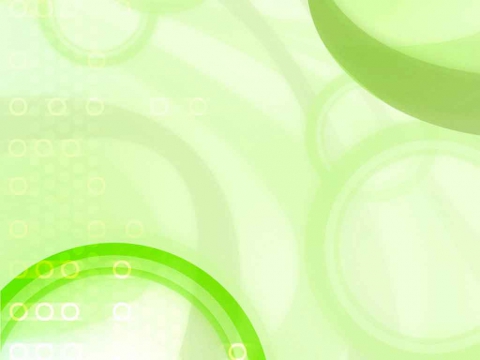 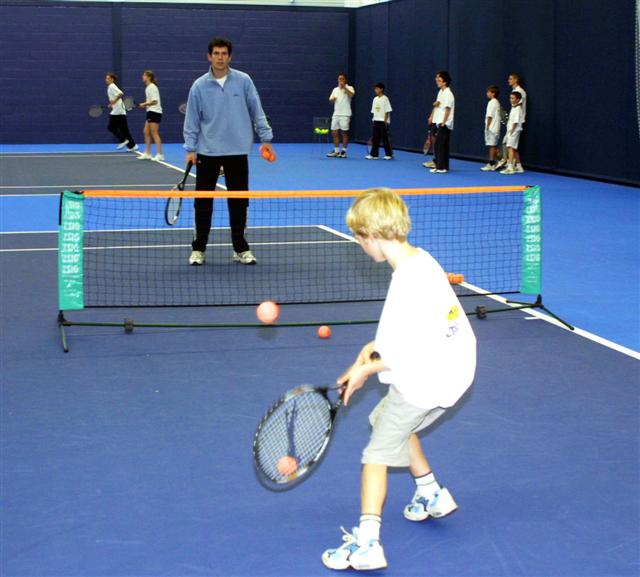 Правильно – это большой теннис!
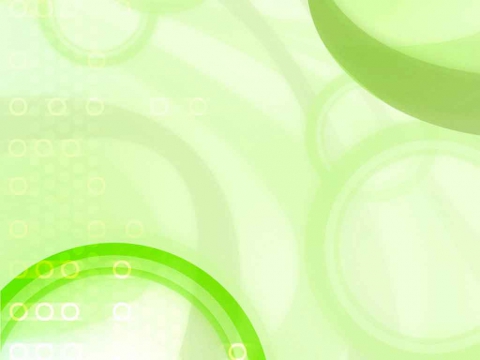 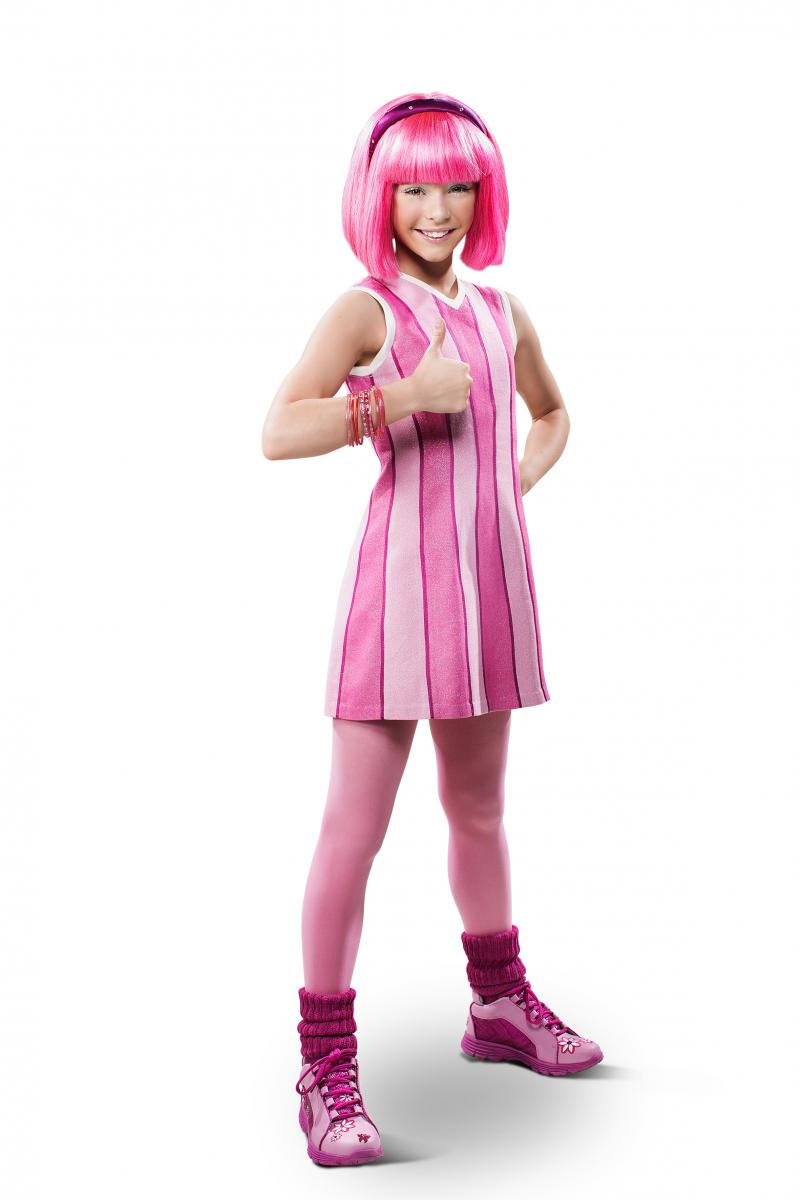 Ребята, вы отлично справились 
с моим  заданием!
Молодцы!!!